Математическое описание процессов в колебательном контуре
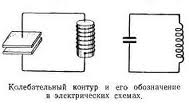 В любой момент времени энергия КК постоянна, т.к. R=0
Формула Томсона
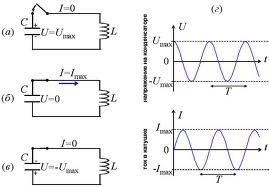 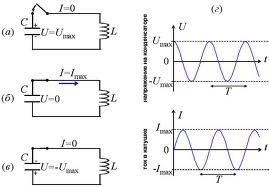 Колебания силы тока смещены по фазе относительно колебаний заряда на π/2
Период собственных колебаний в ЭМК с активным сопротивлением R
Домашнее задание
Записи в тетради
Р №940